Expériences des pays en matière de vaccination contre la COVID-19 (une synthèse des documents du compendium)
23 septembre 2022
Objectif :  
Un guide de référence rapide sur les différentes expériences des pays en matière de vaccination contre la COVID-19
Phrases d’accroche :  Bref paragraphe de description de l'exemple du pays. Certaines des phrases d’accroche contiennent également des détails supplémentaires dans les diapositives d’approfondissement et d’autres contiennent des liens vers des informations supplémentaires disponibles sur le Web (les liens apparaissent sous forme de noms de pays soulignés et sont disponibles en mode présentation)
Approfondissement :  Description plus détaillée de l'exemple du pays.  Inclut le contexte, le défi, la solution et l’impact.
Comment les diapositives peuvent-elles être utilisées par les membres du Partenariat pour l’administration des vaccins contre la COVID-19 (CoVDP) :
Inclure des diapositives pertinentes dans les présentations pour illustrer les points de discussion ou citer des exemples de pays pertinents dans différents domaines thématiques.
Source d’inspiration pour des solutions potentielles visant à relever les défis ou éliminer les goulots d’étranglement dans les différents domaines thématiques (cela nécessitera une collecte de données supplémentaires pour la planification et la mise en œuvre).
Remarque :  Ce jeu de diapositives n'est pas destiné à être utilisé comme une présentation autonome
Documents de référence :
Les présentations des pays sont mises à la disposition du CoVDP
Rapports de revue intra-action (RIA)
Sites Web des partenaires
Newsletters régionales inhérentes à la COVID-19
Remarque :  Les bonnes pratiques, les défis, l'impact, etc., sont présentés comme décrits dans les documents de référence.  Les documents de référence n'ont pas été évalués ou validés.
Contexte et objectif
Zones de contenu (informations en date du 23 septembre 2022)
Gestion de la chaîne d’approvisionnement et des déchets
Prestation et intégration des services
Restauration et renforcement de la vaccination de routine
Gestion et formation des ressources humaines
Gouvernance, planification et coordination
Suivi et évaluation
Demande et acceptation
01
9 phrases d’accroche ; 2 histoires d’approfondissement
24 Phrases d’accroche
13 Histoires d’approfondissement
16 Phrases d’accroche
1 Histoire d’approfondissement
6 Phrases d’accroche
2 Histoires d’approfondissement
4 Phrase d’accroche
3 Histoires d’approfondissement
26 Phrases d’accroche
10 Histoires d’approfondissement
9 Phrases d’accroche
1 Histoire d’approfondissement
07
02
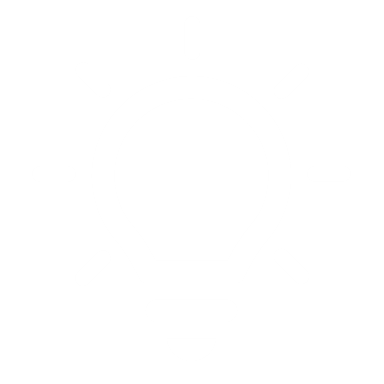 06
03
05
04
Gouvernance, planification et coordination
Bonnes pratiques et innovation pour accroître la vaccination contre la COVID-19
GOUVERNANCE, PLANIFICATION ET COORDINATION
Bonnes pratiques et innovation pour accroître la vaccination contre la COVID-19
GOUVERNANCE, PLANIFICATION ET COORDINATION
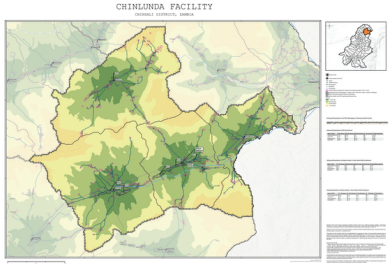 Soutenir les efforts de vaccination à l’aide de solutions géospatiales
ZAMBIE
Les agents de santé ont déclaré que le système leur a permis de gagner du temps et d’améliorer leur efficacité
L’expérience a permis l’extension à toute la province de Muchinga où se trouve Chinsali et, à terme, à toutes les provinces.
Les services de santé sont rendus plus accessibles grâce au partenariat avec GRID3 et HISP
https://brightspots.boostcommunity.org/app/uploads/2022/06/Supporting-Vaccination-Efforts-through-Geospatial-Solutions.pdf
Une planification fondée sur les données pour relever les défis opérationnels
Amélioration de l’adoption et de la couverture vaccinale
Au 26 juillet 2022, 45 % de la population avait complété la série primaire, dont 31 % d’agents de santé et 44 % de personnes âgées.
Quatre comtés sur 15 ont atteint l’objectif de couverture de 70 %.
LIBERIA
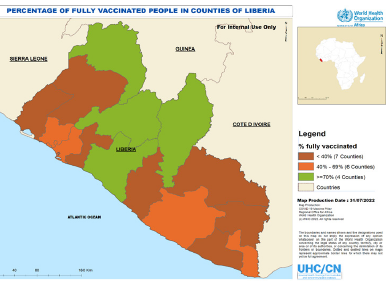 https://www.afro.who.int/health-topics/coronavirus-covid-19/vaccines/monthly-bulletin
Prestation et intégration des services
Bonnes pratiques et innovation pour accroître la vaccination contre la COVID-19
PRESTATION ET INTÉGRATION DES SERVICES
Bonnes pratiques et innovation pour accroître la vaccination contre la COVID-19
PRESTATION ET INTÉGRATION DES SERVICES
Bonnes pratiques et innovation pour accroître la vaccination contre la COVID-19
PRESTATION ET INTÉGRATION DES SERVICES
Bonnes pratiques et innovation pour accroître la vaccination contre la COVID-19
PRESTATION ET INTÉGRATION DES SERVICES
EFFORT SUPPLÉMENTAIRE DES INFIRMIÈRES COMMUNAUTAIRES
En Roumanie, les infirmières communautaires ont déployé des efforts supplémentaires pour mieux s’engager auprès des communautés, fournir des informations, dissiper les craintes et aider les équipes de vaccination à administrer le vaccin contre la COVID-19.
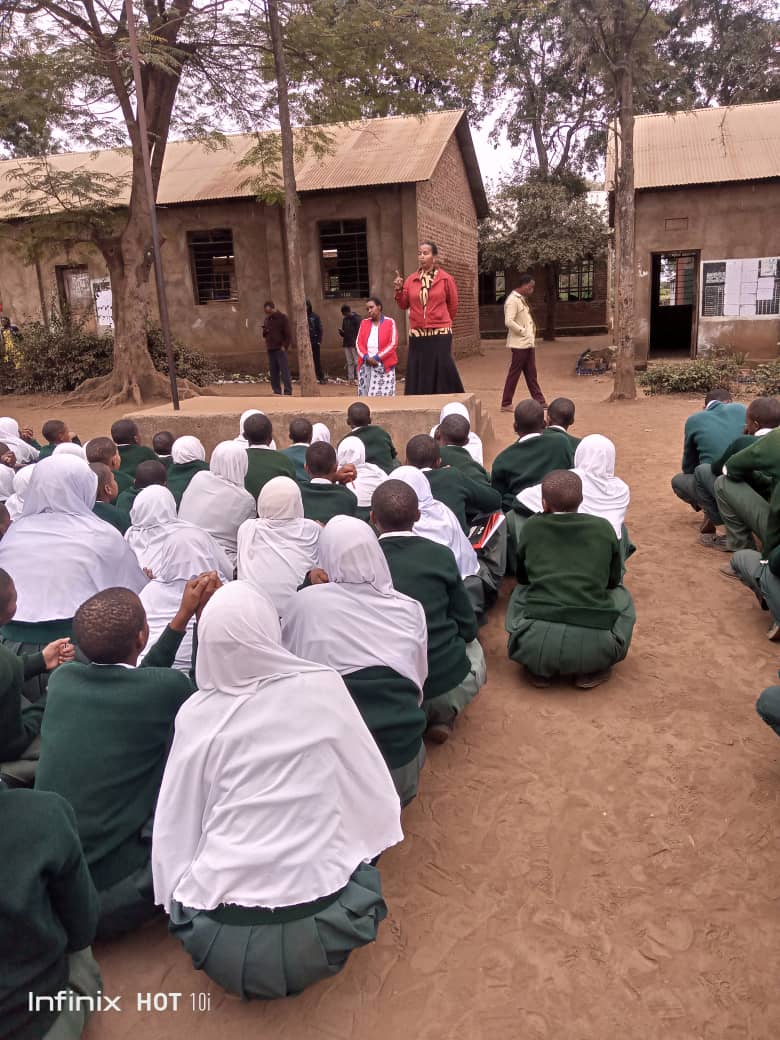 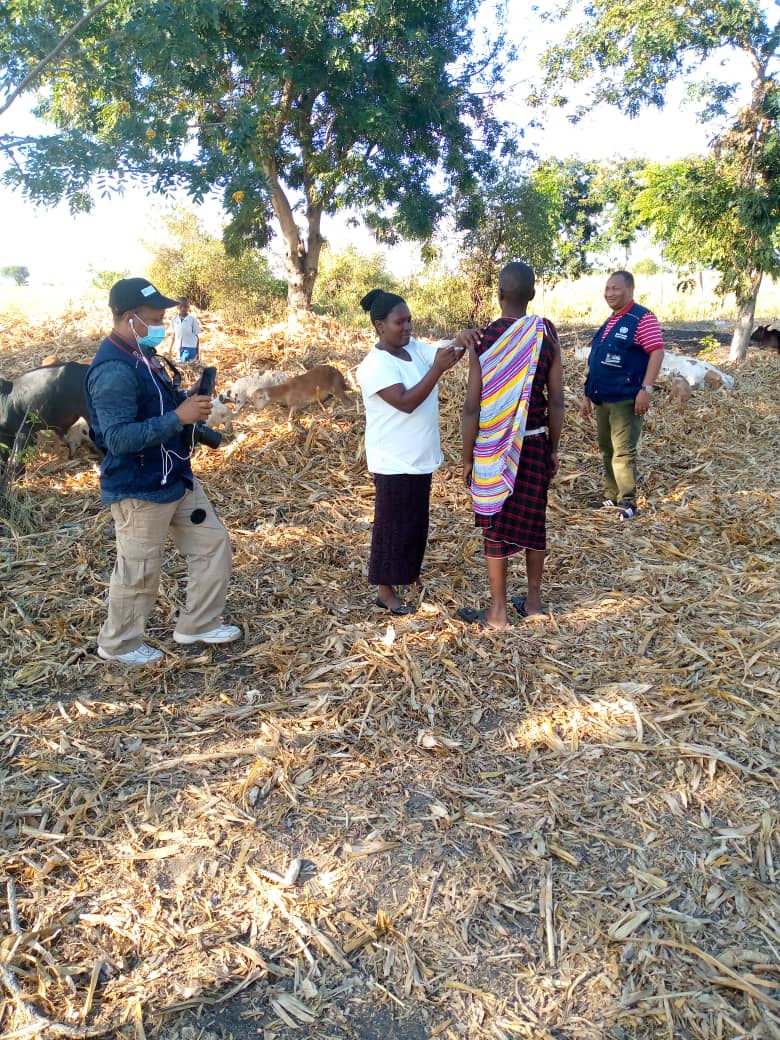 Impliquer les partenaires pour améliorer l’adoption du vaccin contre la COVID-19
TANZANIE
Après une année de faible comportement en matière de recherche et d’adoption des vaccins, l’engagement coordonné des partenaires a contribué à une augmentation de la couverture vaccinale contre la COVID-19 de la région de Manyara, qui est passée de 3,7 % à 20 %
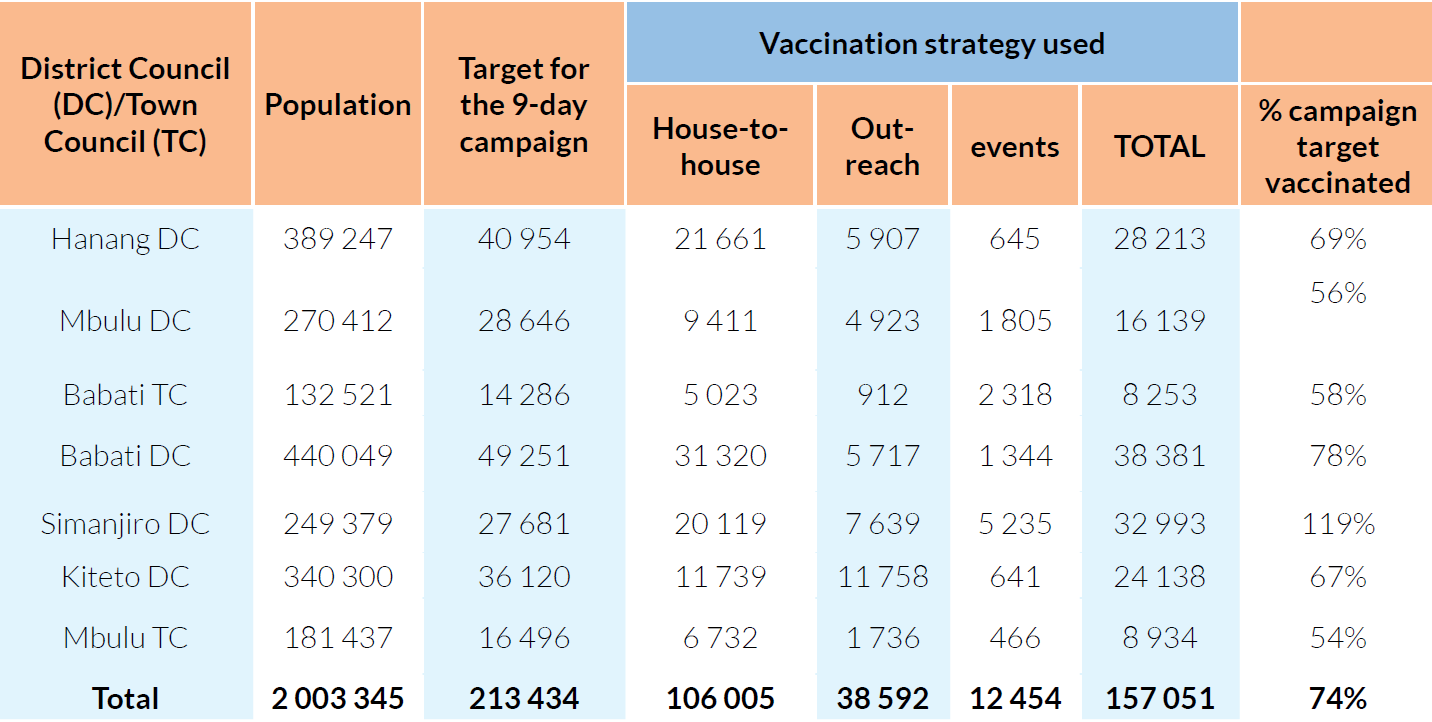 https://www.afro.who.int/fr/node/16356
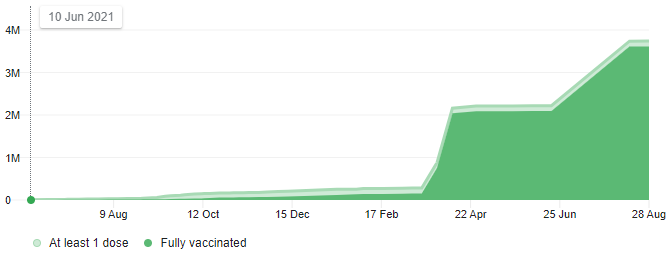 Utilisation de campagnes de vaccination de masse pour étendre la couverture vaccinale contre la COVID-19
TCHAD
Le Tchad a rapidement augmenté sa couverture de série primaire des vaccins contre la COVID-19 de 0,9 % à 12,7 % grâce à des campagnes de vaccination de masse
La couverture des travailleurs de la santé est passée de 23 % à 59 % et celle des adultes plus âgés de 0,7 % à 12 %
Non seulement le Tchad a résisté à la tempête de la pandémie, mais il a également amélioré la couverture de la vaccination systématique des enfants de 8 % par rapport à 2019
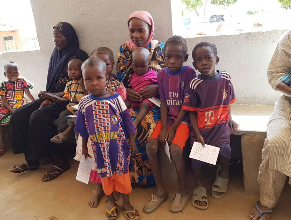 https://www.gavi.org/vaccineswork/how-can-we-boost-covid-19-vaccine-coverage-lower-income-countries
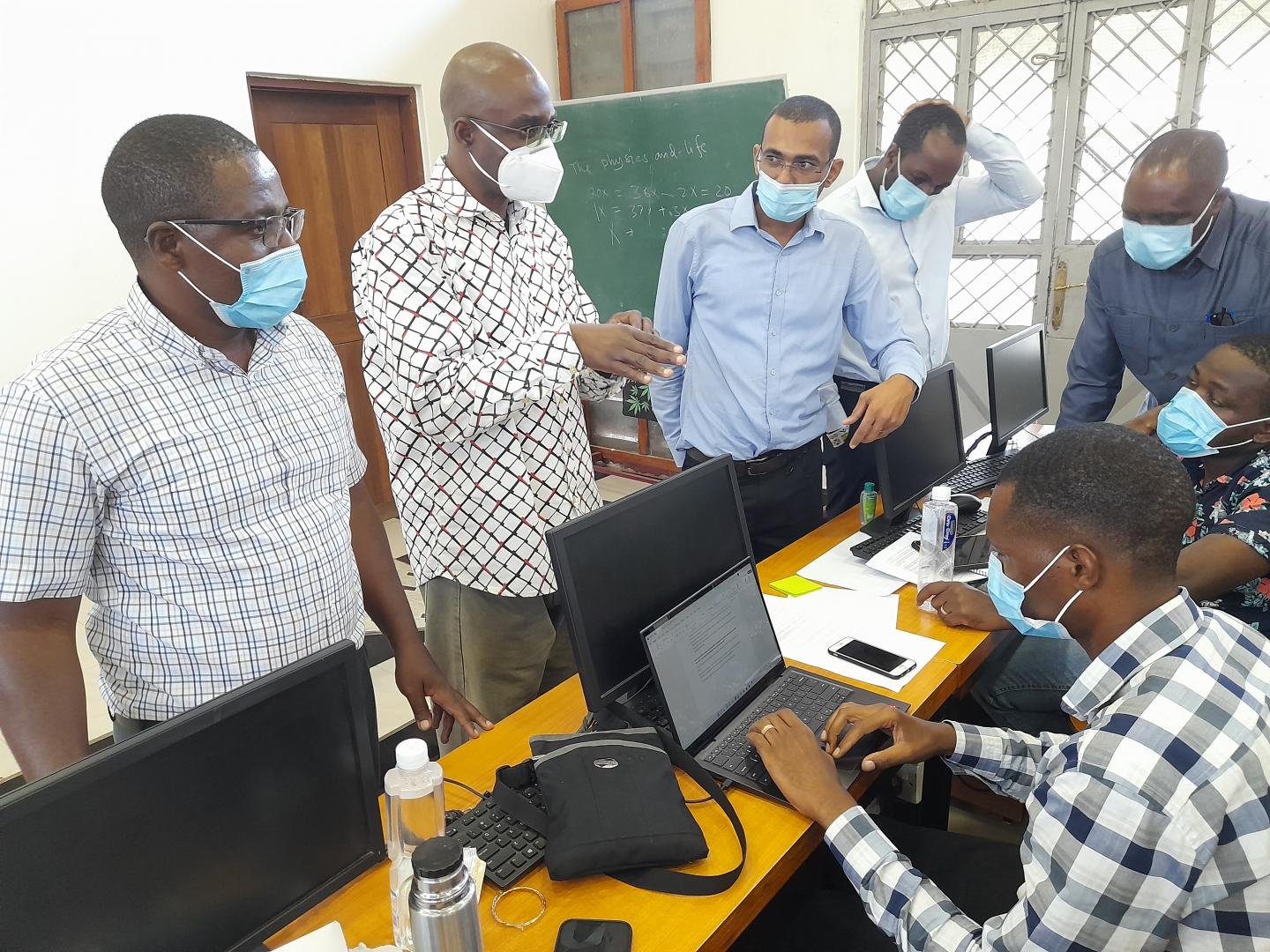 Engagement communautaire grâce à des programmes de sensibilisation visant à accroître la couverture vaccinale contre la COVID-19
TANZANIE
En raison de la mise en œuvre de l'approche Timua Vumbi (« Dust off ») dans la région de Ruvuma en Tanzanie, le taux de vaccination contre la COVID 19 est passé de 300 par jour à 10 600 par jour

La couverture avec la série primaire a atteint 12 %, ce qui est supérieur à la couverture nationale moyenne de 5 %
https://apps.who.int/iris/bitstream/handle/10665/356373/CV-20220615-eng.pdf
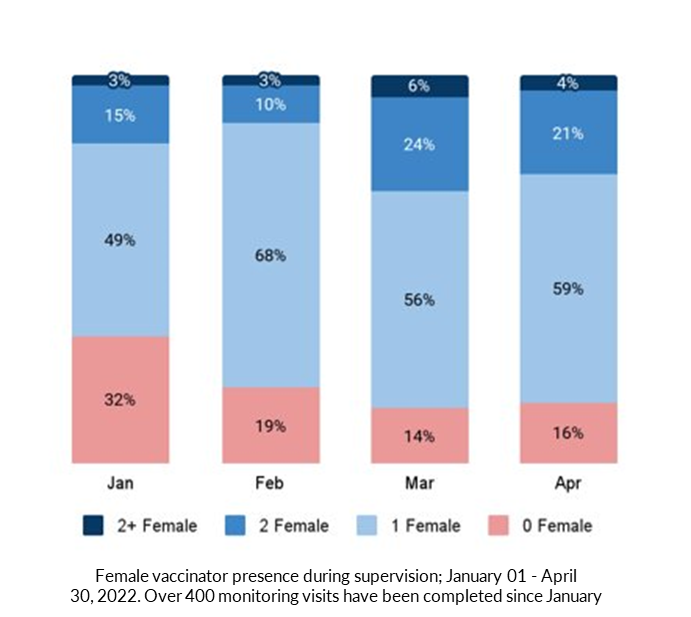 Améliorer l'équité entre les sexes en matière de vaccination
AFGHANISTAN
La part des doses cumulées administrées aux femmes a augmenté
En avril 2022, dans 24 des 34 provinces, le pourcentage de doses administrées aux femmes était > 50 % ; seules les petites provinces ont une proportion inférieure à 50 %.
En avril 2022, les femmes représentaient 57 % des personnes qui ont terminé la première série vaccinale
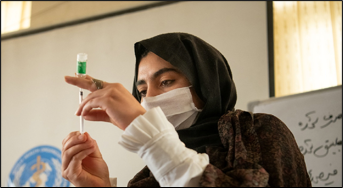 Programme de vaccination mobile pour garantir la livraison au dernier kilomètre
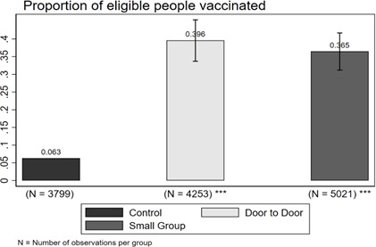 SIERRA LEONE
Pendant la brève période d’intervention, une augmentation de 27 points de pourcentage des taux de vaccination des adultes fut constatée.
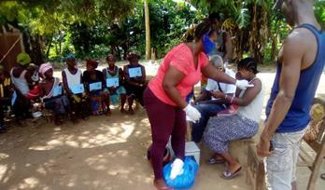 https://www.technet-21.org/en/library/main/8242-sierra-leone_rct-of-last-mile-vaccine-delivery
Faire progresser les services de vaccination avec une approche intégrée.
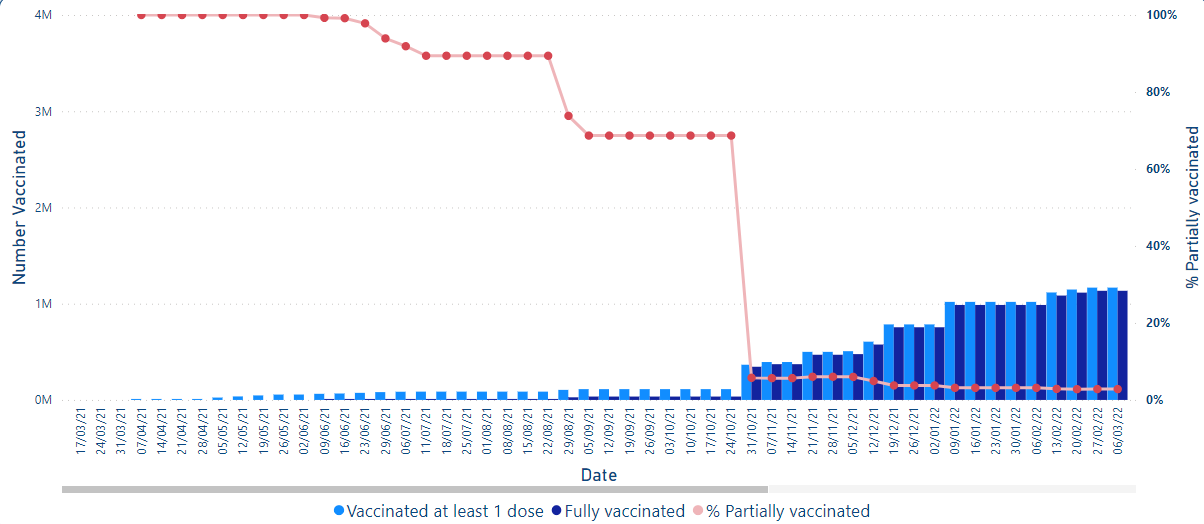 LIBERIA
À la première semaine de juillet 2022, 2 498 022 personnes, représentant 54 % de la population cible, avaient terminé la première série vaccinale.
Une couverture équitable de la vaccination chez les hommes et les femmes est constatée. 
Le Liberia est prêt à entreprendre la prochaine phase d'intégration de la vaccination contre la COVID-19 avec l’objectif d'atteindre une couverture de 90 %.
https://www.afro.who.int/sites/default/files/2022-07/Liberias%20experience%20in%20COVID-19%20vaccination_0.pdf
Les fourgons mobiles combinés à l'engagement communautaire pour augmenter l'utilisation des vaccins
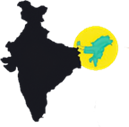 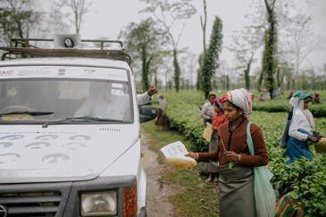 INDE
Dans 15 districts d'Assam, par le biais de fourgons mobiles, les interventions de promotion de la demande et d'engagement communautaire ont atteint 300 000 membres de la communauté.
Les fourgons mobiles ont administré 10 127 doses de vaccins contre la COVID-19 dans des zones géographiquement difficiles à atteindre de ces districts.
https://www.technet-21.org/media/com_resources/trl/8204/multi_upload/India_Assam_MobileVansandCommunityEngagementtoincreaseuptakeinhardtoreach.pdf
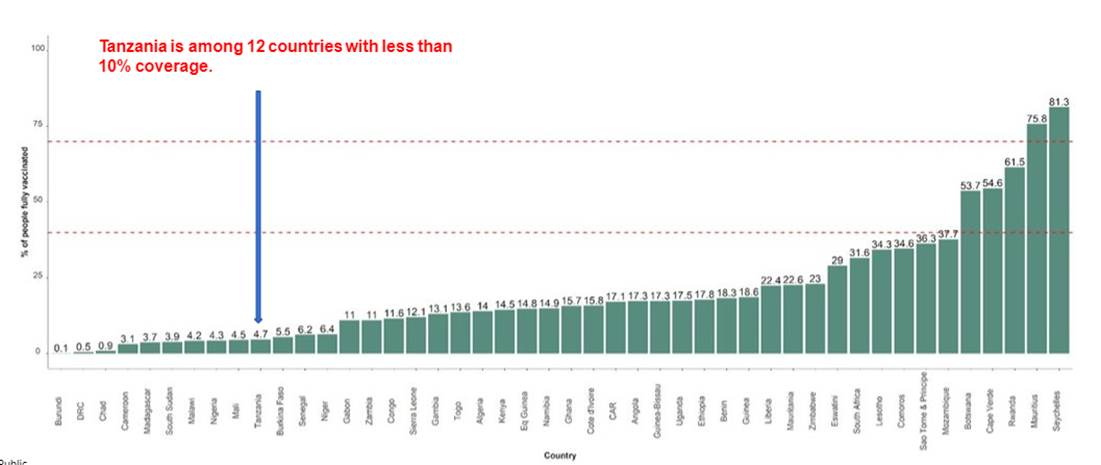 Engagement communautaire et dialogues intergénérationnels ciblant les populations à haut risque
TANZANIE
L'intervention initiale de trois mois dans les 2 régions pilotes de Mwanza et de Kigoma a entraîné une augmentation de 99 % de la vaccination contre la COVID-19 chez les personnes âgées et de 88 % dans les autres groupes d'âge. 
Plus tard, dans les cinq régions du programme avec l'intervention HelpAge couvrant 600 communautés villageoises, le nombre de personnes âgées vaccinées est passé de 7 830 en février 2022 à 18 469 en mai 2022.
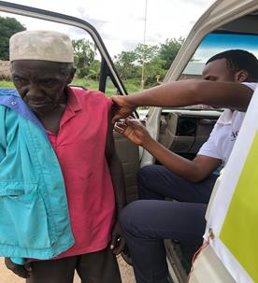 https://www.technet-21.org/media/com_resources/trl/8281/multi_upload/Tanzania_Equityandaccessforolderpeoplemostrisk_HelpAge.pdf
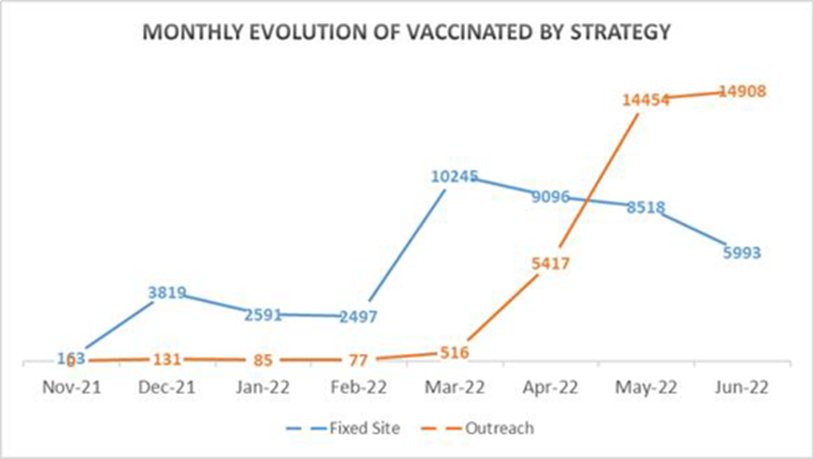 Multiplication des sites de vaccination et implication des agents de santé communautaires
RÉPUBLIQUE DÉMOCRATIQUE DU CONGO
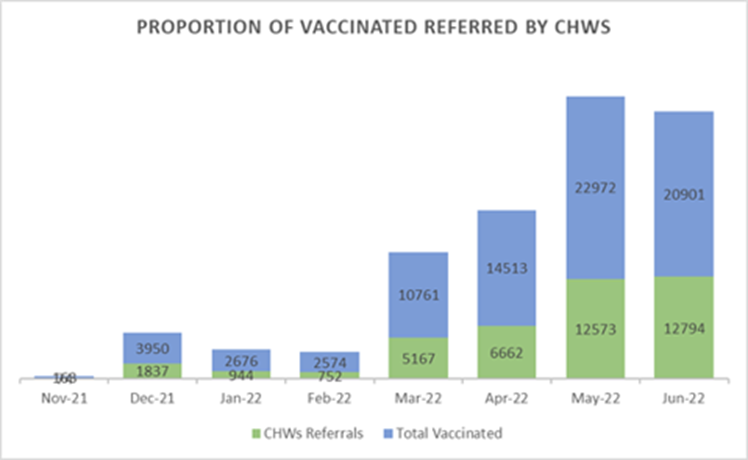 Augmentation du nombre de personnes vaccinées aux « vaccinodromes », ce qui indique que les efforts de mobilisation sociale impliquant les travailleurs communautaires ont eu un impact. 
Les personnes vaccinées au cours des séances de sensibilisation sont passées de 516 en mars 2022 à 14 908 en juin 2022.
https://www.technet-21.org/media/com_resources/trl/8203/multi_upload/DRC_HighVolumevaccinationSiteexperience.pdf
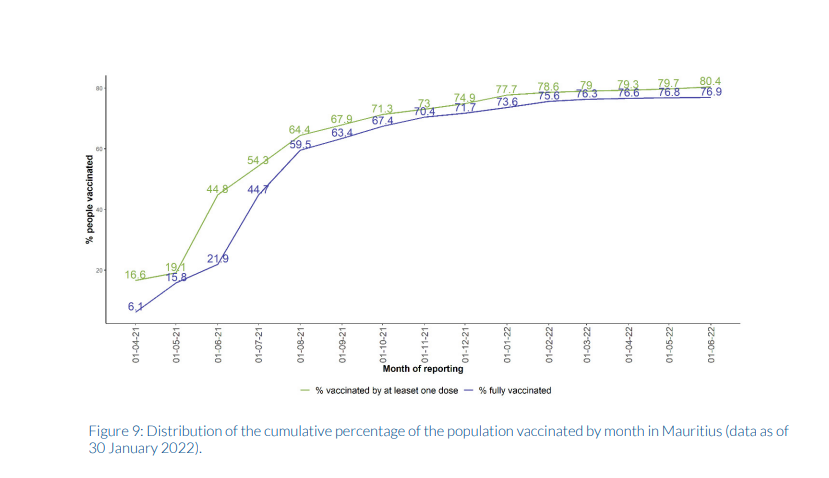 Diversification des stratégies de prestation de services
MAURICE
Le gaspillage de vaccins a été minimisé grâce aux efforts déployés via la promotion de la santé et la recherche (NCD-HPR) sur les maladies non transmissibles.
Taux de réponse élevé pour la deuxième dose de Covaxin (99,2 %) et d'AstraZeneca/Covishield (98,2 %). 
Au 18 juillet 2022, 77 % de la population totale avaient terminé la série de vaccination primaire.
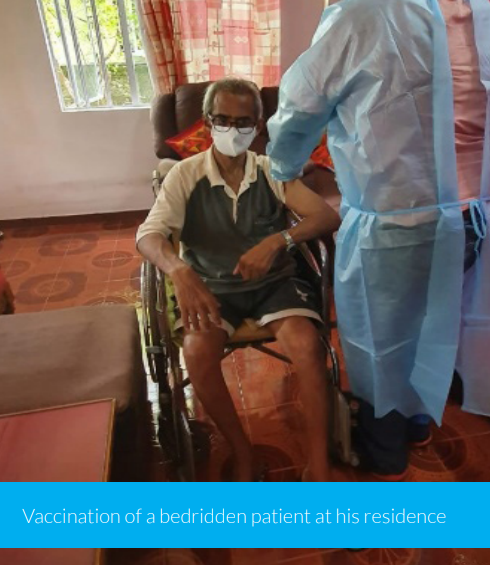 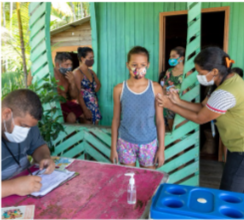 Les activités de la Semaine de la vaccination dans les Amériques (VWA) pour la vaccination contre la COVID-19
RÉGION AMÉRICAINE DE L'OMS
L’Organisation panaméricaine de la santé a facilité l’approvisionnement en équipement de protection individuelle comme des masques, des blouses et des gants sans oublier l’approvisionnement de plus de 20 millions de doses de vaccins.

 Les 210 millions de personnes les plus vulnérables, comme les personnes âgées, les résidents des foyers de soins infirmiers, les personnes souffrant de maladies chroniques et les travailleurs essentiels, ont été vaccinés pendant la Semaine de la vaccination dans les Amériques et d’autres campagnes qui ont duré jusqu’au milieu de l’année 2022.
https://iris.paho.org/bitstream/handle/10665.2/56231/OPASFPLIM220020_eng.pdf?sequence=5
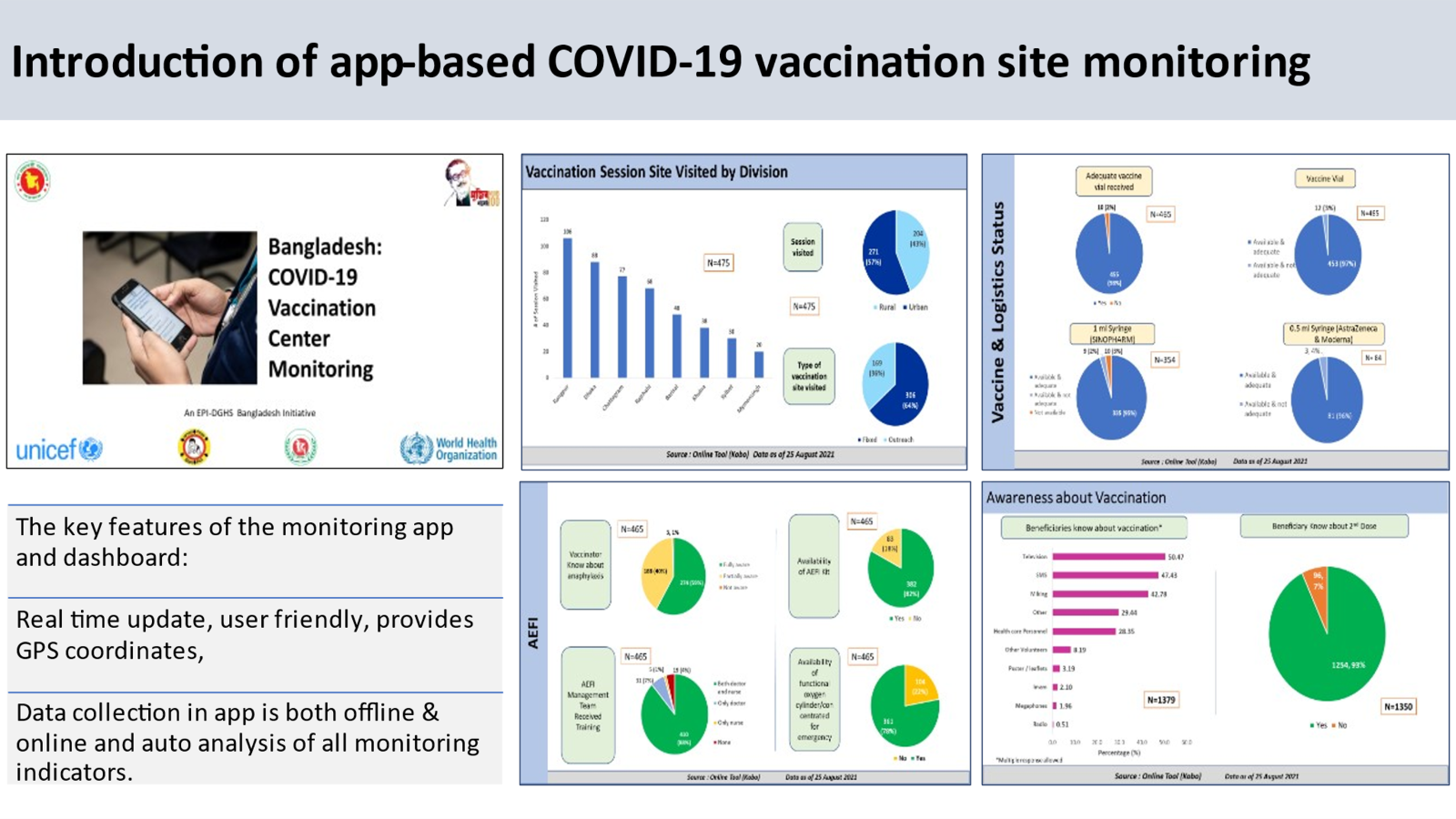 Utilisation des technologies numériques pour le suivi des séances de vaccination
BANGLADESH
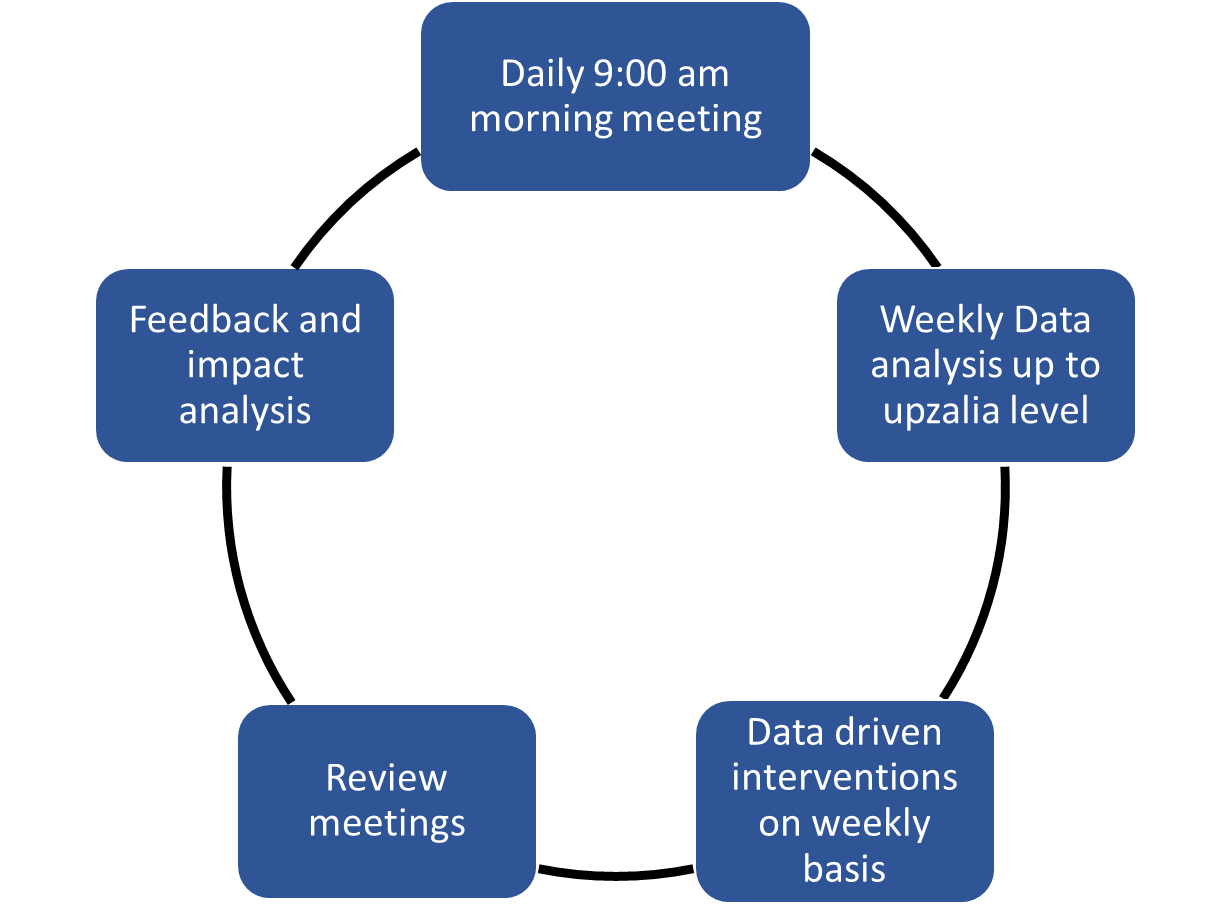 Plus de 3300 séances ont été étudiées et des commentaires ont été fournis sur les indicateurs.
Les données sont disponibles en temps réel sur un tableau de bord convivial et permettent une analyse automatisée des indicateurs.
La disponibilité des coordonnées GPS permet de suivre les activités par site de vaccination.
https://static1.squarespace.com/static/59bc3457ccc5c5890fe7cacd/t/60da3ff79cb90c4816f42c34/1624915961286/M%26M-brief-Bangladesh.pdf
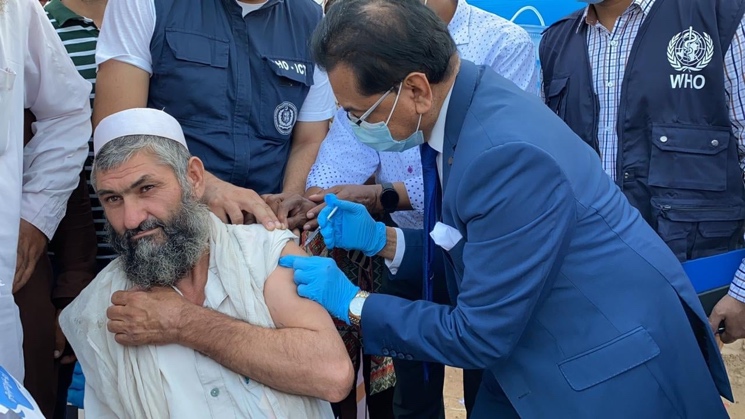 Vaccination des populations réfugiées
PAKISTAN
Grâce aux efforts des équipes mobiles, 168 998 doses (89 231 doses pour la 1re dose et 85 441 doses pour la 2de dose) avaient été administrées aux réfugiés installés à Karachi et Hyderabad, au 26 août 2022. 
1500 à 2000 personnes sont vaccinées quotidiennement et reçoivent des carnets de vaccination aux postes frontaliers.
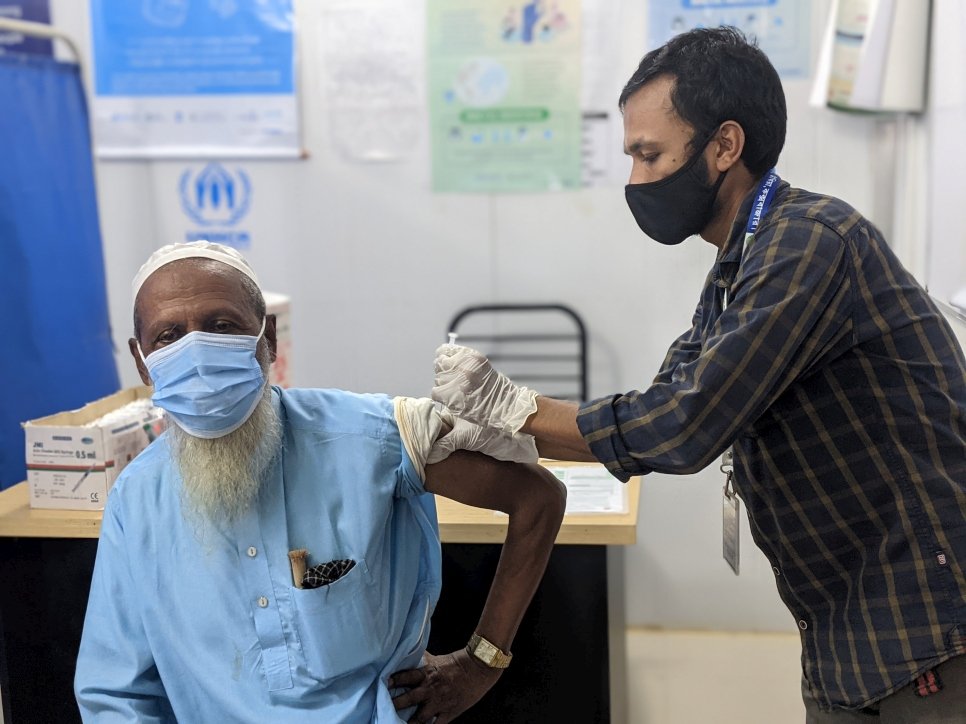 https://www.unhcr.org/pk/12917-unhcr-welcomes-pakistans-inclusion-of-afghan-refugees-in-its-covid-19-vaccination-programme.html
Gestion de la chaîne d’approvisionnement et des déchets
Bonnes pratiques et innovation pour accroître la vaccination contre la COVID-19
GESTION DE LA CHAÎNE D’APPROVISIONNEMENT ET DES DÉCHETS
Bonnes pratiques et innovation pour accroître la vaccination contre la COVID-19
GESTION DE LA CHAÎNE D’APPROVISIONNEMENT ET DES DÉCHETS
Bonnes pratiques et innovation pour accroître la vaccination contre la COVID-19
GESTION DE LA CHAÎNE D’APPROVISIONNEMENT ET DES DÉCHETS
Surveillance nationale en temps réel et utilisation des systèmes d’information sanitaire pour relever les défis logistiques
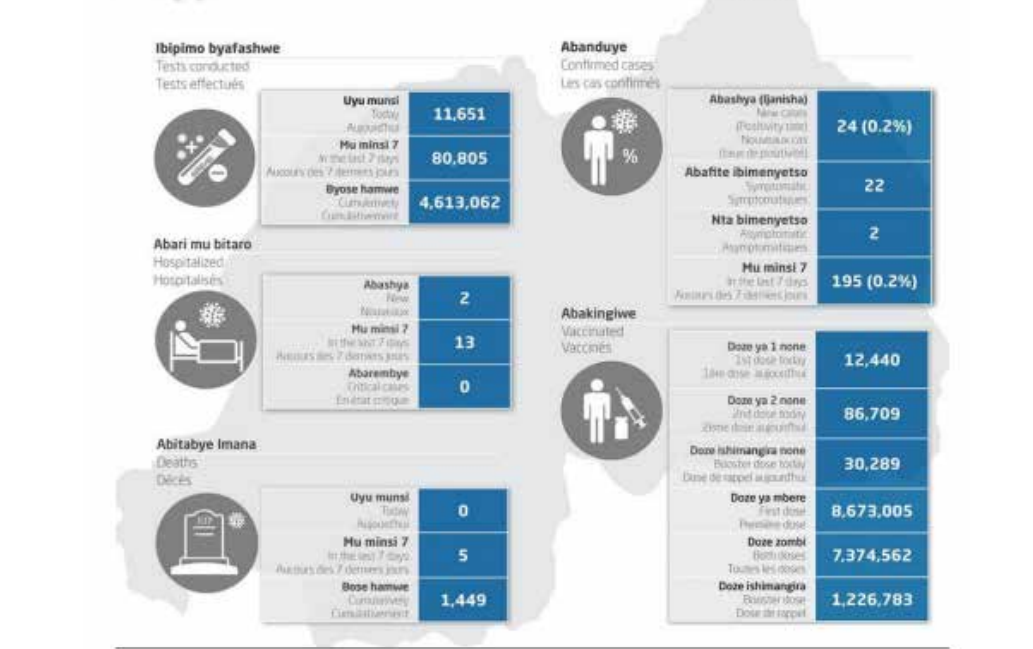 RWANDA
Le déploiement rapide de l'infrastructure d'information sur la santé existante a permis de riposter face à la COVID-19, assurant un déploiement de la vaccination dynamique, convivial et guidé par des données probantes et des besoins programmatiques. 
Les progrès ont facilité la durabilité des systèmes de données et de surveillance en temps réel au Rwanda.
Meilleure interopérabilité entre les outils numériques.
https://dhis2.org/rwanda-covid-lab-integration/#:~:text=Rwanda%20was%20one%20of%20the,the%20DHIS2%20Android%20Capture%20App.
Gestion et formation des ressources humaines
Bonnes pratiques et innovation pour accroître la vaccination contre la COVID-19
GESTION ET FORMATION DES RESSOURCES HUMAINES
FORMATION EN CASCADE POUR LA VACCINATION CONTRE LA COVID-19
L’Ukraine a adopté une approche de formation en cascade par le biais de 28 centres de formation régionaux, de 12 centres de formation dans des facultés de médecine et d’un centre de formation des forces armées, pour former plus de 17 000 travailleurs de la santé et étudiants en médecine dans le cadre de 670 cours en personne de 2 jours dans tout le pays.
Bonnes pratiques et innovation pour accroître la vaccination contre la COVID-19
GESTION ET FORMATION DES RESSOURCES HUMAINES
Utilisation de la formation en cascade pour former rapidement les agents de santé à la vaccination contre la COVID-19
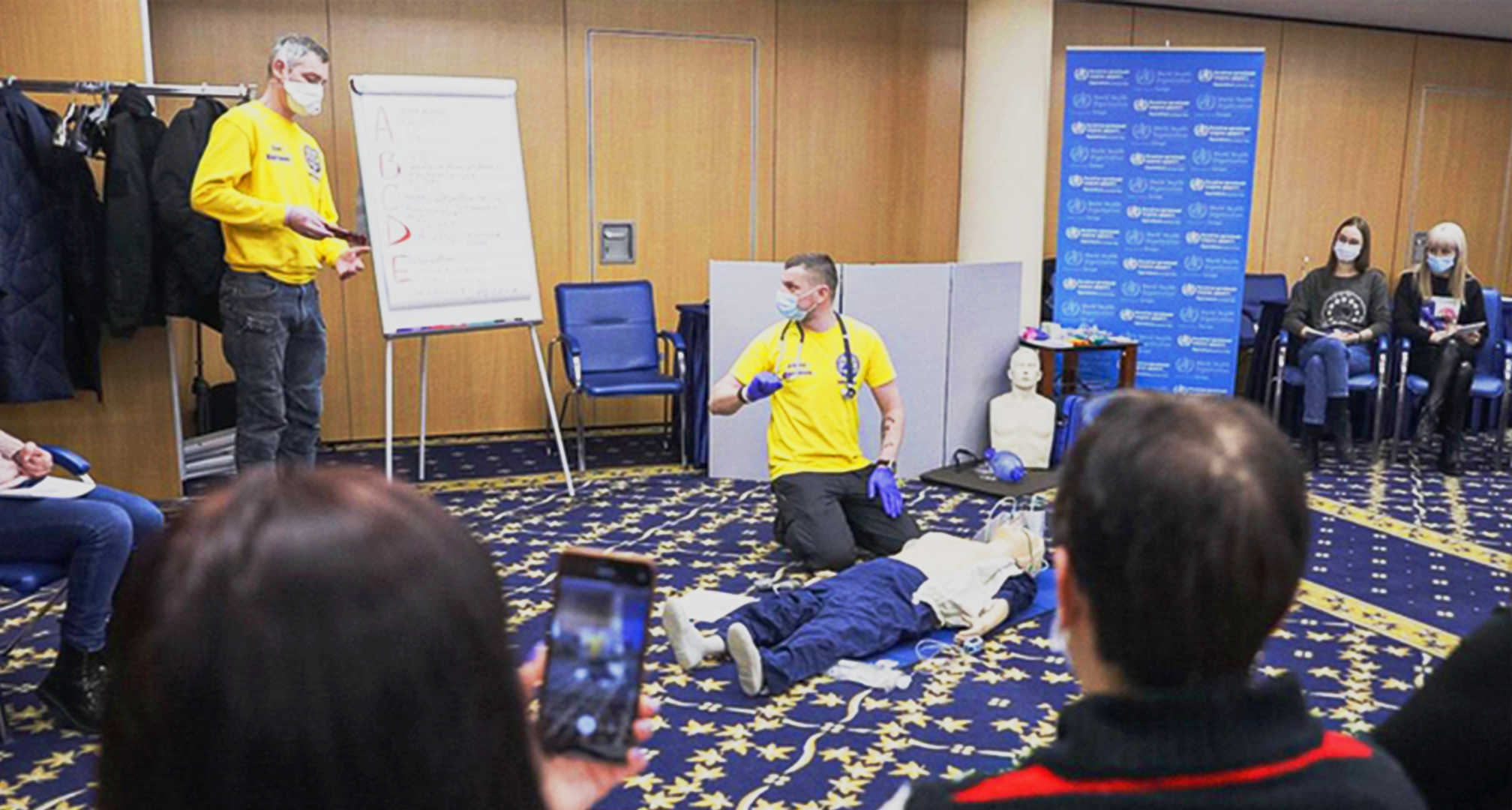 UKRAINE
1700 travailleurs de la santé et étudiants en médecine ont été formés dans le cadre de 670 cours en personne de 2 jours dans tout le pays.
Un cours en ligne basé sur la plate-forme d’apprentissage en source libre de l’OMS a été mis à disposition par le Centre ukrainien de santé publique afin de renforcer les capacités des agents de santé
https://www.who.int/europe/news/item/10-12-2021-news-headline-cascade-training-enables-a-rapid-scale-up-of-covid-19-vaccination-in-ukraine
Demande et acceptation
Bonnes pratiques et innovation pour accroître la vaccination contre la COVID-19
DEMANDE ET ACCEPTATION
* jeux vidéo, programmes de télévision, ou autre matériel, destinés à être à la fois éducatifs et agréables
Bonnes pratiques et innovation pour accroître la vaccination contre la COVID-19
DEMANDE ET ACCEPTATION
Bonnes pratiques et innovation pour accroître la vaccination contre la COVID-19
DEMANDE ET ACCEPTATION
Bonnes pratiques et innovation pour accroître la vaccination contre la COVID-19
DEMANDE ET ACCEPTATION
Bonnes pratiques et innovations pour déployer la vaccination contre la COVID-19 à grande échelle
DEMANDE ET ACCEPTATION
Campagne intensive menée par la communauté pour répondre à la réticence et stimuler la demande
MADAGASCAR
À la suite de la promotion de la demande communautaire et des campagnes de vaccination, 20 000 doses par jour ont été administrées au cours de la première campagne de vaccination, ce qui a permis à 80 % des individus ciblés de compléter la série de vaccination primaire. 

Au total, 1 million de personnes ont été vaccinées en 6 mois.
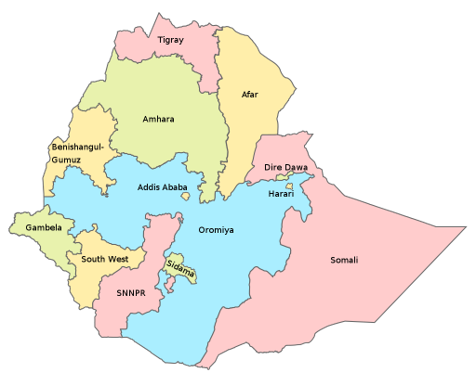 Utilisation de plusieurs stratégies de communication avant et pendant la campagne
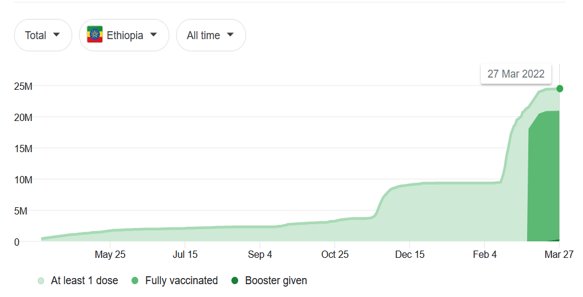 ÉTHIOPIE
500 000 personnes ont été atteintes grâce aux visites à domicile, campagnes de sensibilisation et autres approches de mobilisation communautaire.
Plus de 33 000 personnes ont été vaccinées en 2 jours au cours d'une campagne de sensibilisation. 
L’inclusion des communautés dans la planification et le calendrier de la campagne fut un facteur déterminant dans le succès de la campagne
https://documents1.worldbank.org/curated/en/323621615393215068/pdf/Stakeholder-Engagement-Plan-SEP-Ethiopia-COVID-19-Emergency-Response-P173750.pdf
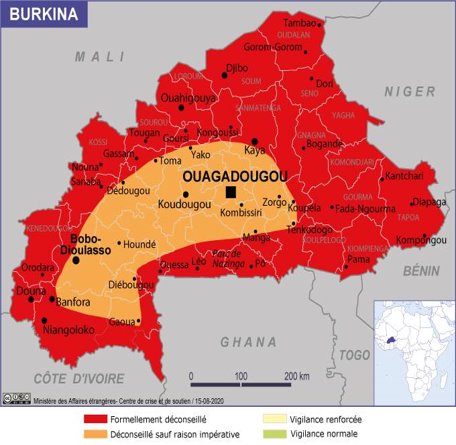 Sensibilisation à la vaccination menée par des célébrités
BURKINA FASO
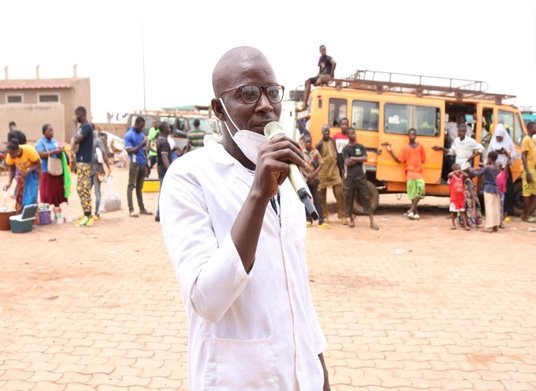 Dans les cliniques de Koubri qui avaient, par le passé, enregistré 0 vaccination, 95 personnes ont été vaccinées le lendemain de la campagne. 
D'autres régions comme Dzikofê et Tampouy ont également noté une augmentation du nombre de personnes vaccinées.
https://www.technet-21.org/en/library/main/8243-burkina-faso_awareness-campaigns-usaid
Approche axée sur la communauté pour accroître l'adoption du vaccin
ÉTHIOPIE (RÉGION DE SIDAMA)
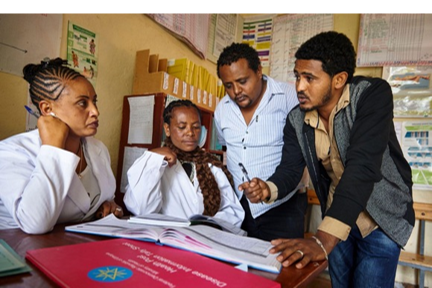 L'administration de la ville de Hawassa avait utilisé 98 % des vaccins contre la COVID-19 attribués après la campagne.
https://www.technet-21.org/en/library/main/8252-ethiopia_enhanced-advocacy-and-social-mob_jsi
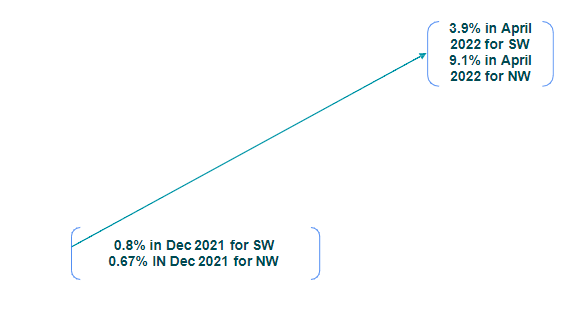 Forums de discussion communautaires sur les vaccins contre la COVID-19​
Forte augmentation du nombre de personnes vaccinées par jour depuis le lancement de cette stratégie communautaire en janvier 2022​.
 Les taux de vaccination sont passés de 0,8 % pour le sud-ouest et de 0,67 % pour le nord-ouest en décembre 2021 à 3,9 % et 9,1 % respectivement en avril 2022.
CAMEROUN
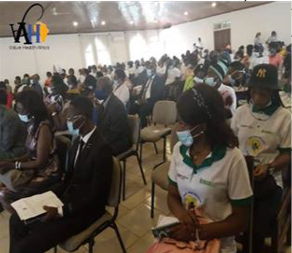 https://www.technet-21.org/en/library/main/8248-cameroon_community-dialogue-and-microplanning_value-health-africa
Utiliser l'observatoire de la demande de vaccination (VDO) pour assurer le succès de la campagne​
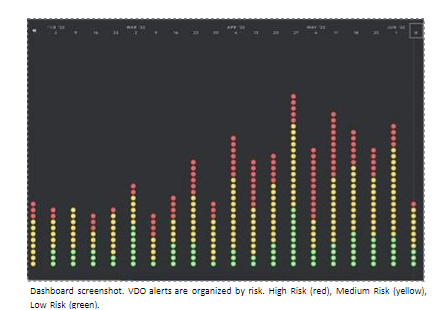 VIETNAM
Avant le VDO, l'UNICEF Vietnam n'avait pas utilisé l'écoute sociale pour la campagne médiatique de vaccination intitulée Safe Journeys.​
La phase 1 de la campagne Safe Journeys a permis d’atteindre environ 25 millions de personnes.​
https://www.unicef.org/vietnam/press-releases/vaccination-demand-observatory-launched-strengthen-local-communication-programmes
Association du système de gestion de la rumeur avec l'approche multimédia  ​
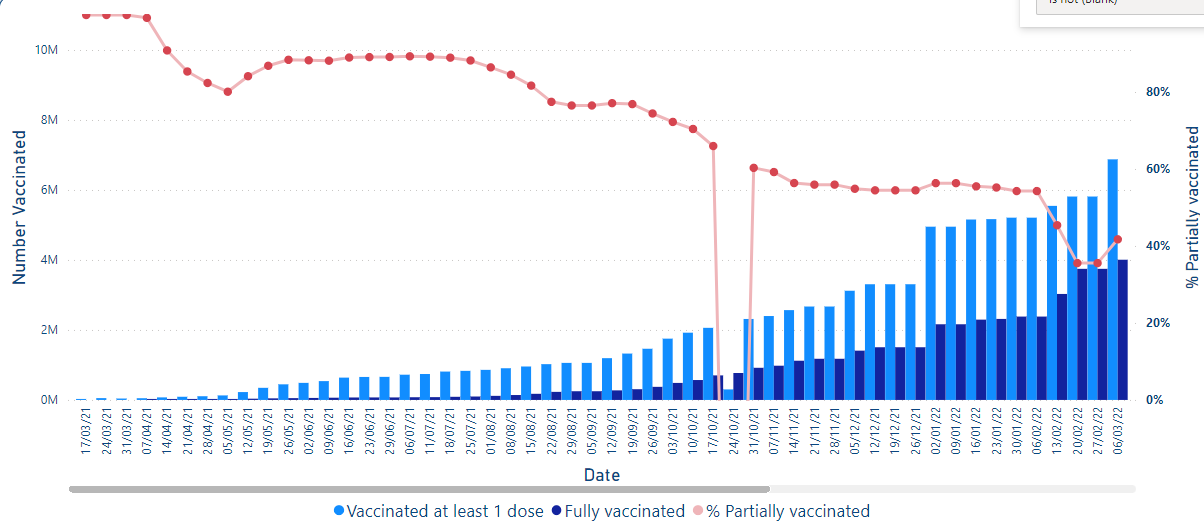 CÔTE D’IVOIRE
L'effort de communication axé sur les données a soutenu une augmentation du taux de vaccination à la fin de l’année 2021 : 15 % des individus ont terminé la série primaire (contre 10 % avant la campagne)​
Parmi les groupes prioritaires, 87 % des travailleurs de la santé, 99 % des militaires et 85 % des personnes âgées ont reçu au moins une dose.​
https://www.technet-21.org/en/library/main/8208-cote-d'ivoire_using%20rumor%20management%20system%20data%20to%20develop%20adaptive%20covid-19%20vaccination%20strategies
En un an, 95 % des individus âgés de 18 ans et plus ont terminé la série de vaccination primaire
Participation de la communauté et intégration de la vaccination aux services ANC de routine ​
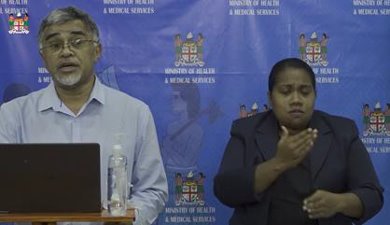 FIDJI
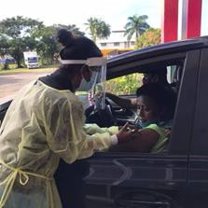 https://www.technet-21.org/en/library/main/8255-fiji_social-listening_unicef-pacific
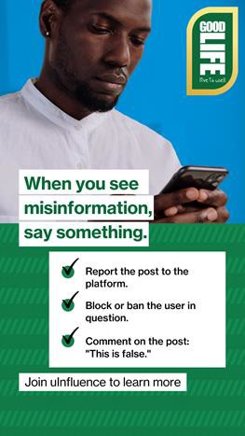 Campagne de communication sur les réseaux sociaux ciblée d’un point de vue géographique pour contrer la mésinformations en ligne   ​
GHANA
L'impact de la campagne de communication a été mesuré 
Les résultats ont montré un impact statistiquement significatif :​
Augmentation de 7 % des recommandations de vaccination aux amis et à la famille (60,8 % contre 67,8 %)​
Augmentation de 4,3 % de la croyance selon laquelle les vaccins sont la meilleure façon de prévenir la COVID-19 (62,1 % contre 66,4 %)​
Augmentation de la confiance de 4,2 % quant au fait que les vaccins sont meilleurs que les solutions alternatives naturelles (30,0 % contre 34,2 %)​
https://www.technet-21.org/en/library/main/8256-ghana_closing-loop-digital-media_unicef-
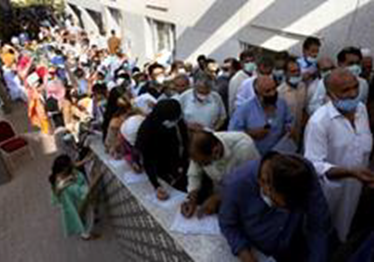 Restrictions liées au statut vaccinal pour influencer le comportement en matière de santé​
PAKISTAN
Grâce à l’assistance technique du bureau national de l’UNICEF, le gouvernement fédéral a atteint un taux élevé d’adoption des vaccins (82 %) malgré une réticence persistante à l’égard des vaccins (40 %).​
61 % des Pakistanais réticents à se faire vacciner ont été vaccinés (75 % n'étaient pas sûrs et 61 % étaient sûrs) : 21 % de la population totale.​
La raison principale de la vaccination n'était pas la santé, mais le dépassement des restrictions liées au vaccin.​
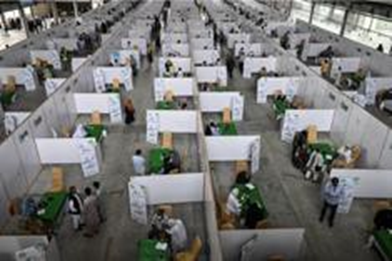 https://www.technet-21.org/en/library/main/8269-pakistan_vaccination-related-restrictions_faisal-khalil
Surveillance et évaluation
Bonnes pratiques et innovation pour accroître la vaccination contre la COVID-19
SUIVI ET ÉVALUATION
Utilisation de solutions numériques pour l'enregistrement, la prestation de services et le suivi de la vaccination contre la COVID-19 : Co-WIN
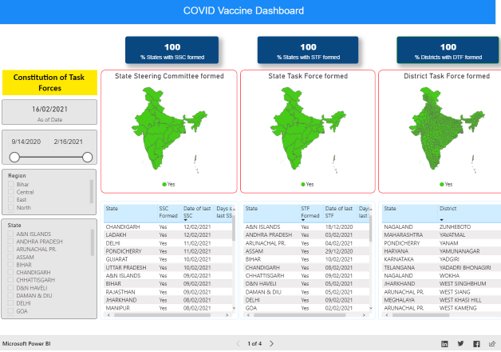 INDE
Co-WIN a fourni des avantages à la fois aux bénéficiaires et aux prestataires de soins de santé.
À la date du 1er juillet 2022, Co-WIN a facilité l'enregistrement de plus de 1 milliard de bénéficiaires ; a enregistré plus de 1,97 milliard de doses de vaccin administrées dans 504 478 centres de vaccination à travers le pays et a permis une surveillance en temps réel du déploiement des vaccins à l'aide de plusieurs produits. 
Co-WIN a traité 13,7 millions d'inscriptions en 8 heures lorsque l'admissibilité à la vaccination a été étendue à la vaccination des groupes d'utilisation les plus prioritaires pour inclure tous ceux âgés de 18 à 44 ans.
https://www.cowin.gov.in/
Déploiement à l'échelle des approches de surveillance en temps réel à l'aide des solutions numériques
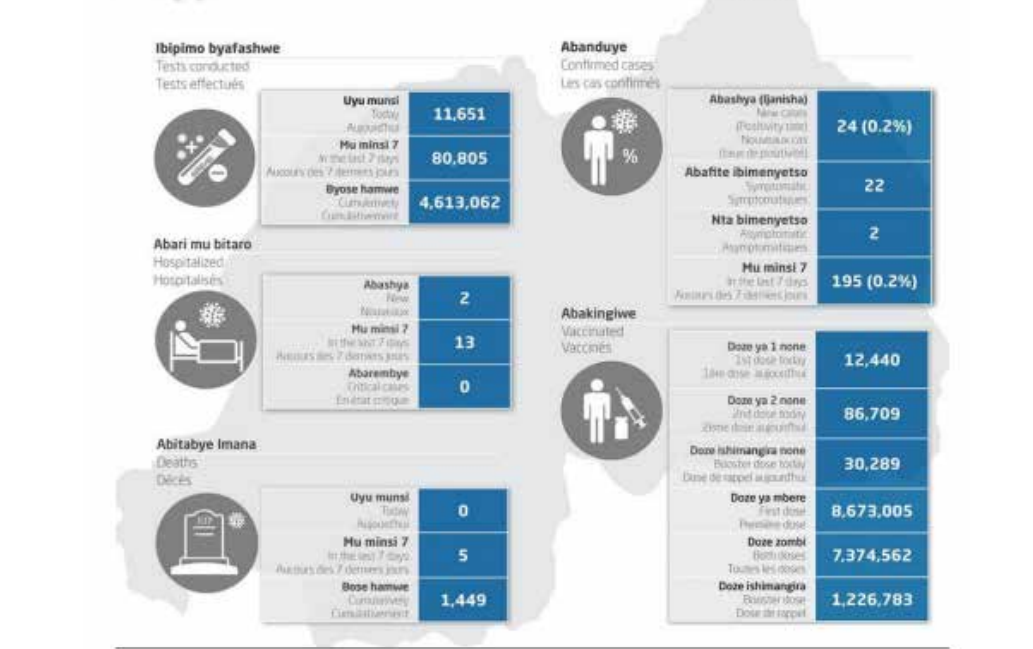 RWANDA
Le personnel de santé a indiqué que la mise en place d'un système commun d'intervention en cas de pandémie présentait des avantages évidents.
L'utilisation du système par le public pour accéder aux services dédiés à la COVID-19 et à d'autres informations relatives à la santé a augmenté.
La disponibilité des données en temps réel a permis de prendre des décisions de gestion en temps opportun, ce qui a contribué au succès de la riposte du Rwanda en matière de vaccination.
https://dhis2.org/rwanda-covid-lab-integration/#:~:text=Rwanda%20was%20one%20of%20the,the%20DHIS2%20Android%20Capture%20App.
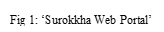 « Surrokha » : un portail Web pour l’enregistrement et le suivi des vaccinations
​
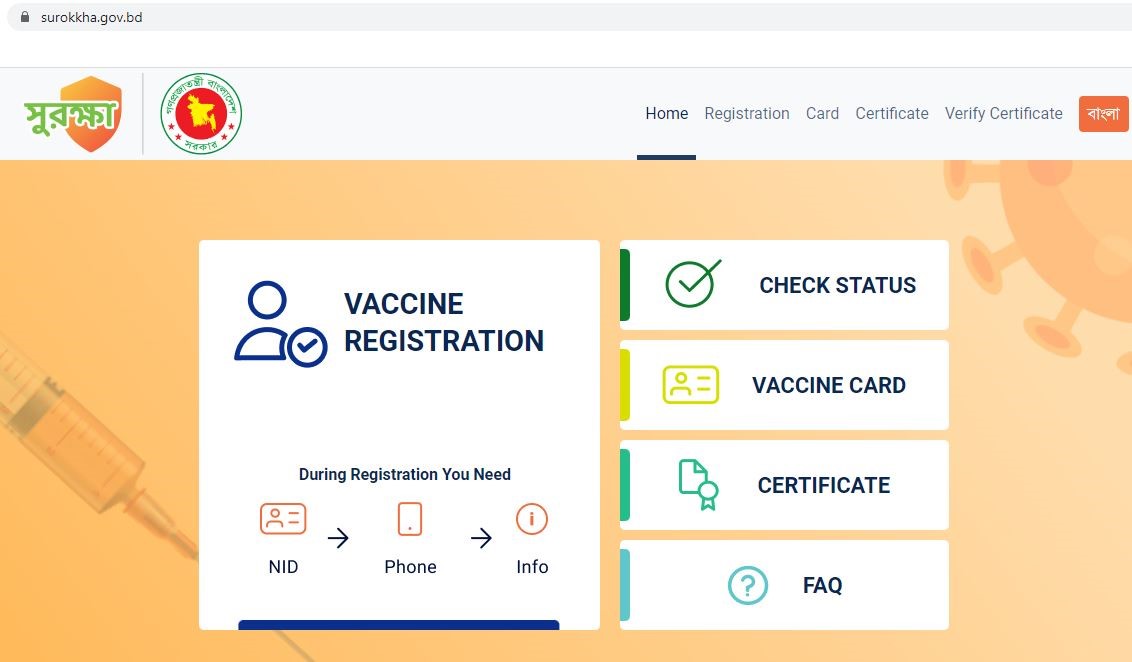 BANGLADESH
Les données du système ont permis de suivre la vaccination en temps réel et d’identifier les lacunes de la mise en œuvre.
Elles ont permis de suivre les taux quotidiens d’utilisation des vaccins, d’anticiper les demandes de vaccins et la péremption des vaccins sur les sites de vaccination.
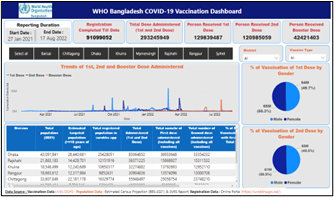 https://surokkha.gov.bd/enroll
Rétablir et renforcer la vaccination systématique des enfants
Bonnes pratiques et innovation pour accroître la vaccination contre la COVID-19
Rétablir et renforcer la vaccination systématique des enfants
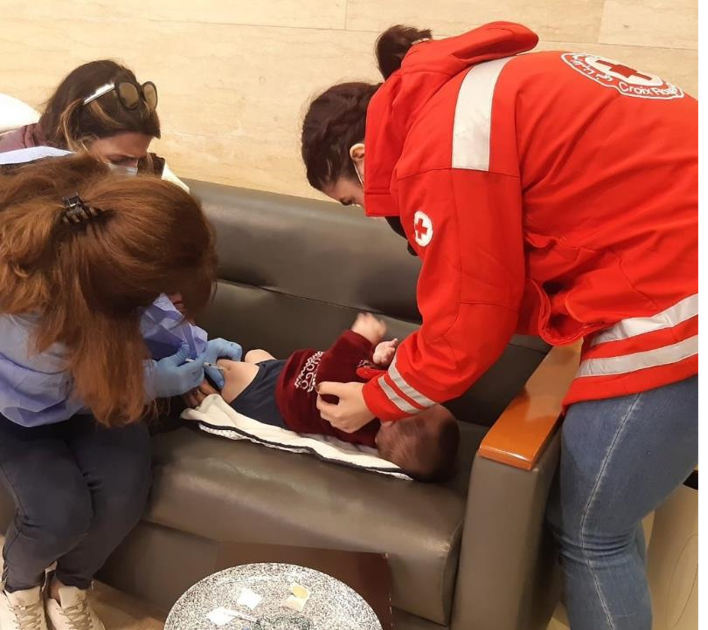 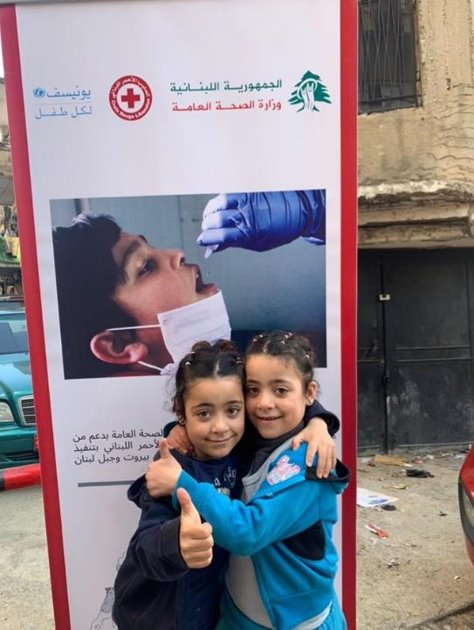 Interventions visant à améliorer la couverture vaccinale des enfants
LIBAN
Après 2 mois (décembre 2021-janvier 2022) de mise en œuvre :​
35 000 enfants et adolescents ont reçu leurs doses manquées​​
​940 séances de sensibilisation de groupe sur le MNCAH et la santé mentale dans le contexte de la COVID-19 ont été organisées
La confiance des parents a augmenté en faveur de la vaccination dans le secteur public.
Sur la base du résultat réussi d'une intervention précoce, une intervention à grande échelle ciblant 100 000 enfants manqués dans 9 districts les moins performants a été lancée.​
https://www.technet-21.org/en/library/main/8240-lebanon_leveraging-the-covid-19-pandemic-to-strengthen-routine-immunizations
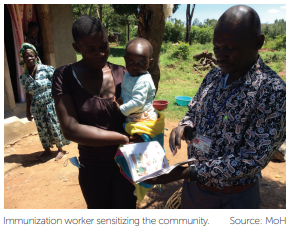 Recours à des volontaires de la santé communautaire pour le suivi des personnes perdues de vue/non vaccinées  et le plaidoyer en faveur de la vaccination systématique des enfants
KENYA
Le recours aux VSC a permis d’augmenter le nombre de vaccinations par rapport aux niveaux antérieurs à la pandémie dès le premier mois du lancement de la campagne
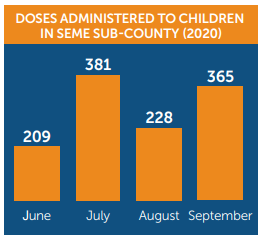 https://brightspots.boostcommunity.org/app/uploads/2021/09/Bright-Spot_Kenya_Final.pdf